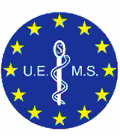 The need for high standards of health care education and training
Professor Nada Cikes
Chair, European Training Requirements Review Committee
European Union of Medical Specialists (UEMS)

UEMS-UEMO meeting, Brussels 2024
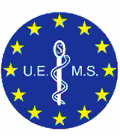 The World Health Organization – long history of the global standardisation of medical education
WHO Guidelines for Quality Assurance of Basic Medical Education /training in …..region(s)
Global strategy on human resources for health: workforce 2030. WHO 2016
Activities in support of implementation
….provide technical cooperation on health workforce education, optimizing the scope of practice of different cadres…..
….facilitate the sharing of best practices on health workforce planning and projections, health system needs, education policies….
Global milestones (by 2020)
…..the realisation of accreditation mechanisms for health training institutions in all countries ….

etc……
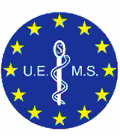 WORLD FEDERATION FOR MEDICAL EDUCATION Standards in Medical Education, Revision 2023
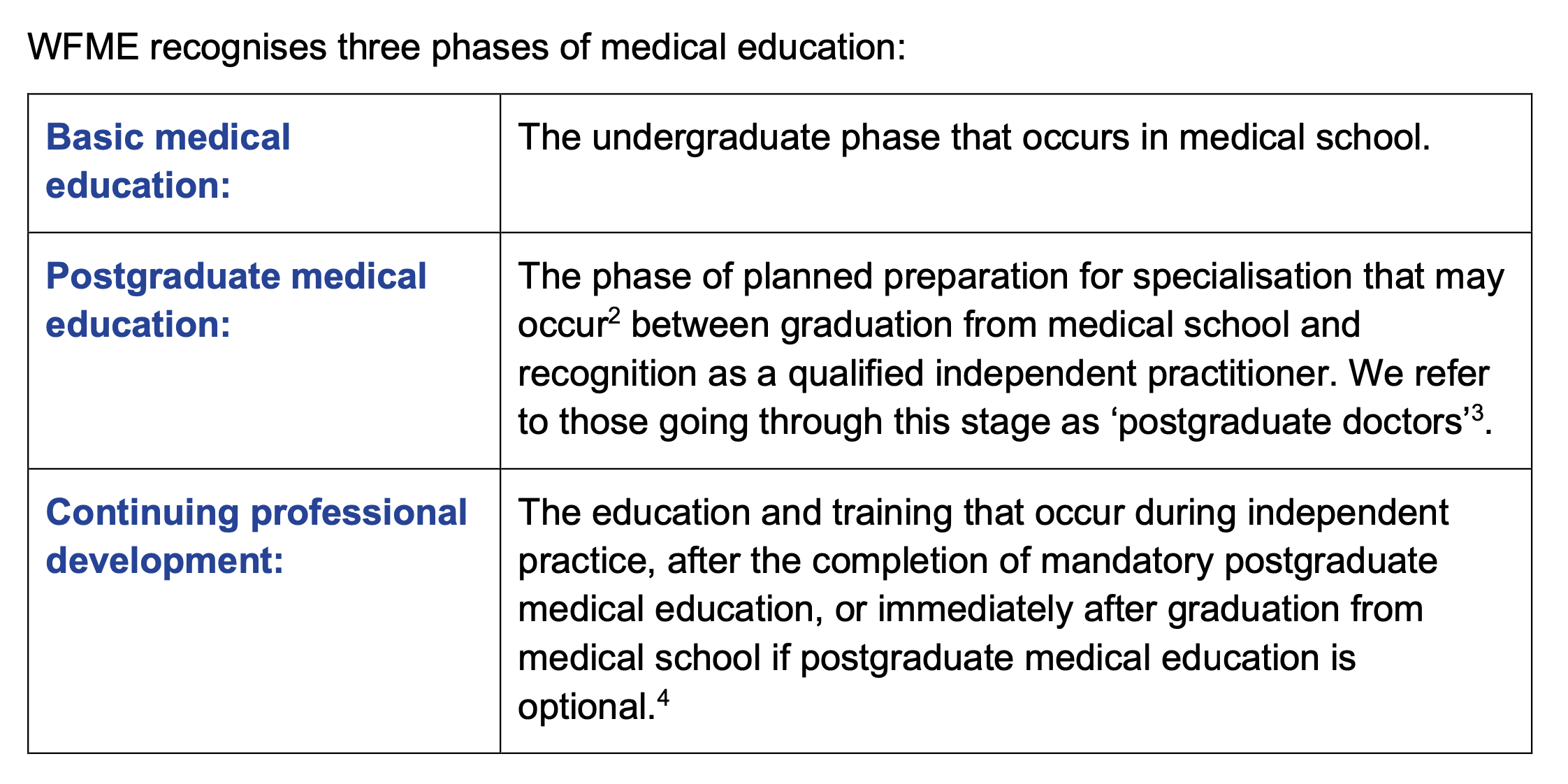 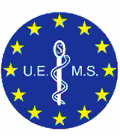 Directive 2005/36/EC of the European Parliament and of the Council of 7 September 2005 on the recognition of professional qualifications (Text with EEA relevance)
The guarantee conferred by this Directive on persons having acquired their professional qualifications in a Member State to have access to the same profession and pursue it in another Member State with the same rights as nationals 
Freedom of movement and the mutual recognition of the evidence of formal qualifications of doctors, nurses ……..should be based on the fundamental principle of automatic recognition of the evidence of formal qualifications on the basis of coordinated minimum conditions for training.
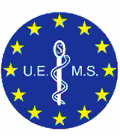 Directive 2005/36/EC Definitions
regulated profession’: a professional activity or group of professional activities, access to which, the pursuit of which, or one of the modes of pursuit of which is subject, directly or indirectly, by virtue of legislative, regulatory or administrative provisions to the possession of specific professional qualifications; in particular, the use of a professional title limited by legislative, regulatory or administrative provisions to holders of a given professional qualification shall constitute a mode of pursuit
professional qualifications’: qualifications attested by evidence of formal qualifications, an attestation of competence referred to in Article 11, point (a) (i) and/or professional experience;
‘regulated education and training’: any training which is specifically geared to the pursuit of a given profession which comprises a course or courses complemented, where appropriate, by professional training, or probationary or professional practice.
Directive 2005/36/EC
Basic medical training
1.   Admission to basic medical training shall be contingent upon possession of a diploma or certificate providing access, for the studies in question, to universities.
2.   Basic medical training shall comprise a total of at least six years of study or 5 500 hours of theoretical and practical training provided by, or under the supervision of, a university.
For persons who began their studies before 1 January 1972, the course of training referred to in the first subparagraph may comprise six months of full-time practical training at university level under the supervision of the competent authorities.
3.   Basic medical training shall provide an assurance that the person in question has acquired the following knowledge and skills:
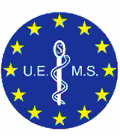 Directive 2005/36/EC Specialist medical training
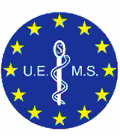 Directive 2005/36/EC
ANNEX V
Recognition on the basis of coordination of the minimum training conditions


V.1.   DOCTOR OF MEDICINE

5.1.1.   Evidence of formal qualifications in basic medical training
5.1.2.   Evidence of formal qualifications of specialised doctors
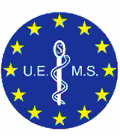 Directive 2011/24/EU of the European Parliament and of the Council of 9 March 2011 on the application of patients’ rights in cross-border healthcare
The Member State of affiliation may need to receive confirmation that the cross-border healthcare will be, or has been, delivered by a legally practising health professional. 
It is therefore appropriate to ensure that information on the right to practise contained in 
the national or local registers of health professionals, if established in the Member State 
of treatment, are, upon request, made available to the authorities of the Member State of affiliation.
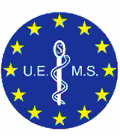 CHARTER on TRAINING of MEDICAL SPECIALISTS in the EUROPEAN COMMUNITYCharter adopted by the Management Council of the UEMS, October 1993
OBJECTIVES 
The Charter describes the requirements for adequate training, which prepares
specialists for practice of their specialty at an appropriate level in any Member State
of the EC. The definition of the content of this training is necessary to further the
harmonization of training into medical specialties in the EC. This charter divides the
requirements regarding content of training into a general part, defined by the
European Union of Medical Specialists (UEMS), and a specific part for each
recognized specialty, defined by the UEMS Specialized Sections.

Training requirements for each specialty separately described in Chapter 6
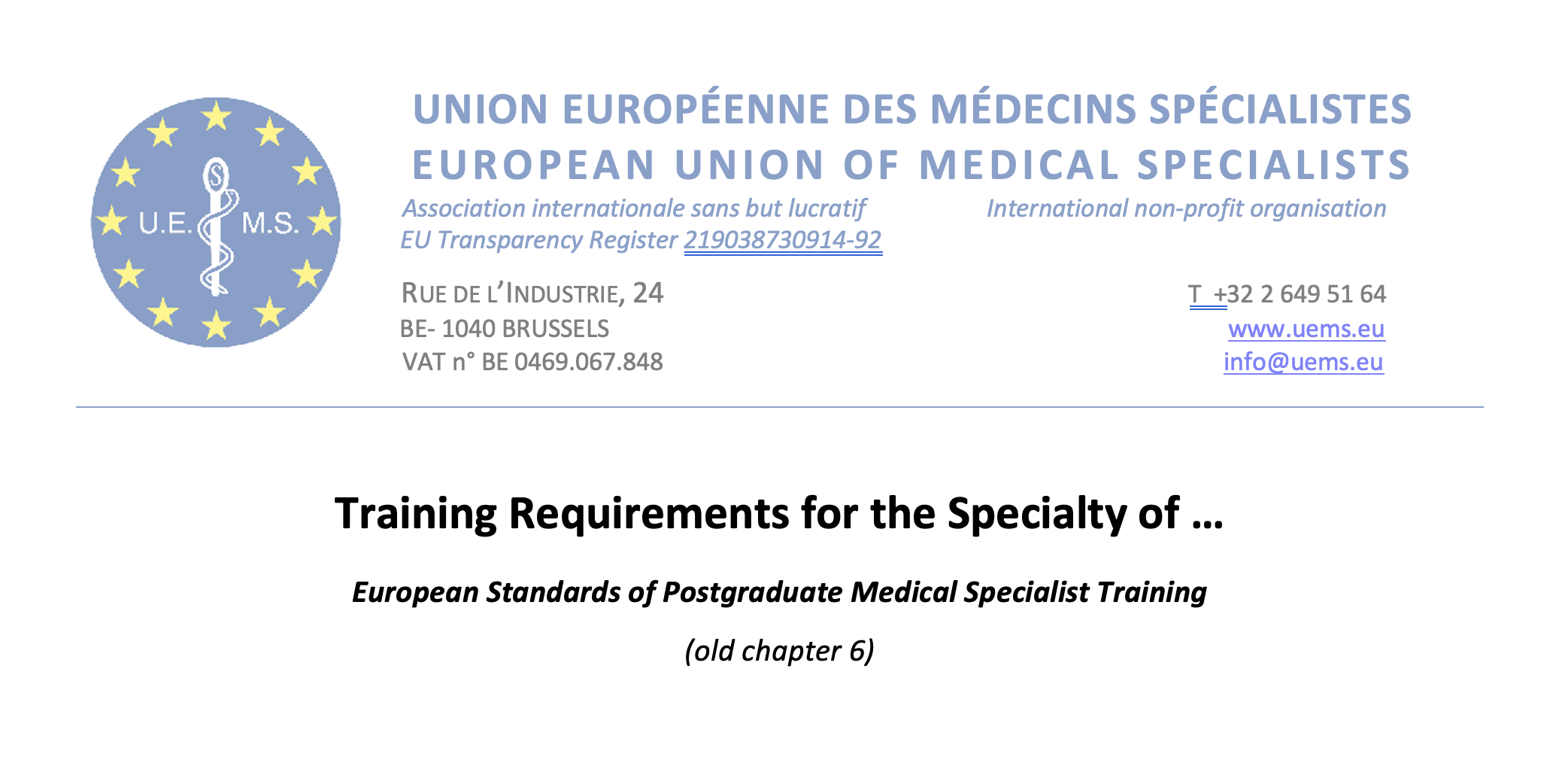 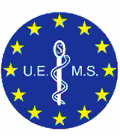 I.	TRAINING REQUIREMENTS FOR TRAINEES 
1.	Content of training and learning outcome 
Competencies required of the trainee 
Definition of competency: knowledge, skills and professionalism 
a.	Theoretical knowledge
Should include the main domains covered by the specialty with a short description of domains that trainee should master in the specialty 
b.	Practical and clinical skills 
Key skills to possess in this specialty
Number of procedures required
c.     Competences
Description of levels of competencies 
The European Specialist Curriculum must cover not only knowledge and skills, but also domains of professionalism, as detailed by the UEMS Section.
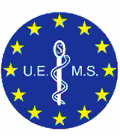 2.	Organisation of training
a.	Schedule of training
Minimum duration of training
Include required timing  
b.     Curriculum of training 
c. 	Assessment and evaluation
Definition of assessment, description of formative and summative assessments,  
Assessment: Process by which information is obtained relative to some known objective or goal (a  broad term that includes testing)
Evaluation: Inherent in the idea of evaluation is "value." Process designed to provide information that will help us make a judgment about a given situation 
d.	  Governance
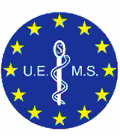 II.	TRAINING REQUIREMENTS FOR TRAINERS
 
1.	Process for recognition as trainer
 
a.	Requested qualification and experience 
b.	Core competencies for trainers
Special Qualifications of the trainers when required (if not covered by EU Directive on Professional Qualifications)
 
2.	Quality management for trainers
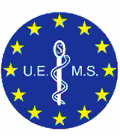 III. 	TRAINING REQUIREMENTS FOR TRAINING INSTITUTIONS
1. 		Process for recognition as training centre
a.	Requirement on staff and clinical activities 
Minimal number of patients cared for as inpatients and as out patients
Range of clinical specialties
Composition and availability of faculty, training programme defined, guidelines applies Trainee / trainer ratio 
Minimal scientific activity
b.	Requirement on equipment, accommodation 
Medical-technical equipment, library, opportunities for R&D 
2.	Quality Management within Training institutions
Accreditation 
Clinical Governance 
Manpower planning
Regular report
External auditing
Transparency of training programmes
Structure for coordination of training
Framework of approval – how are they approved
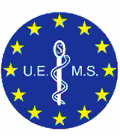 European Training Requirements for GP/FM specialist training(EURACT and WONCA, 2018)
Chapter 1.  Requirements for trainees 
What do trainees have to learn/achieve (competence driven?) 
How should trainees achieve this? 
How are the competences assessed? 
How long should training last? 
Where should training be organised? 
How should selection of trainees occur?

Chapter 2. Requirements for trainers  

Chapter 3. Requirements for training institutions
Michels NRM et al. EDUCATION FOR PRIMARY CARE
2018, VOL. 29, NO. 6, 322–326
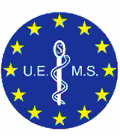 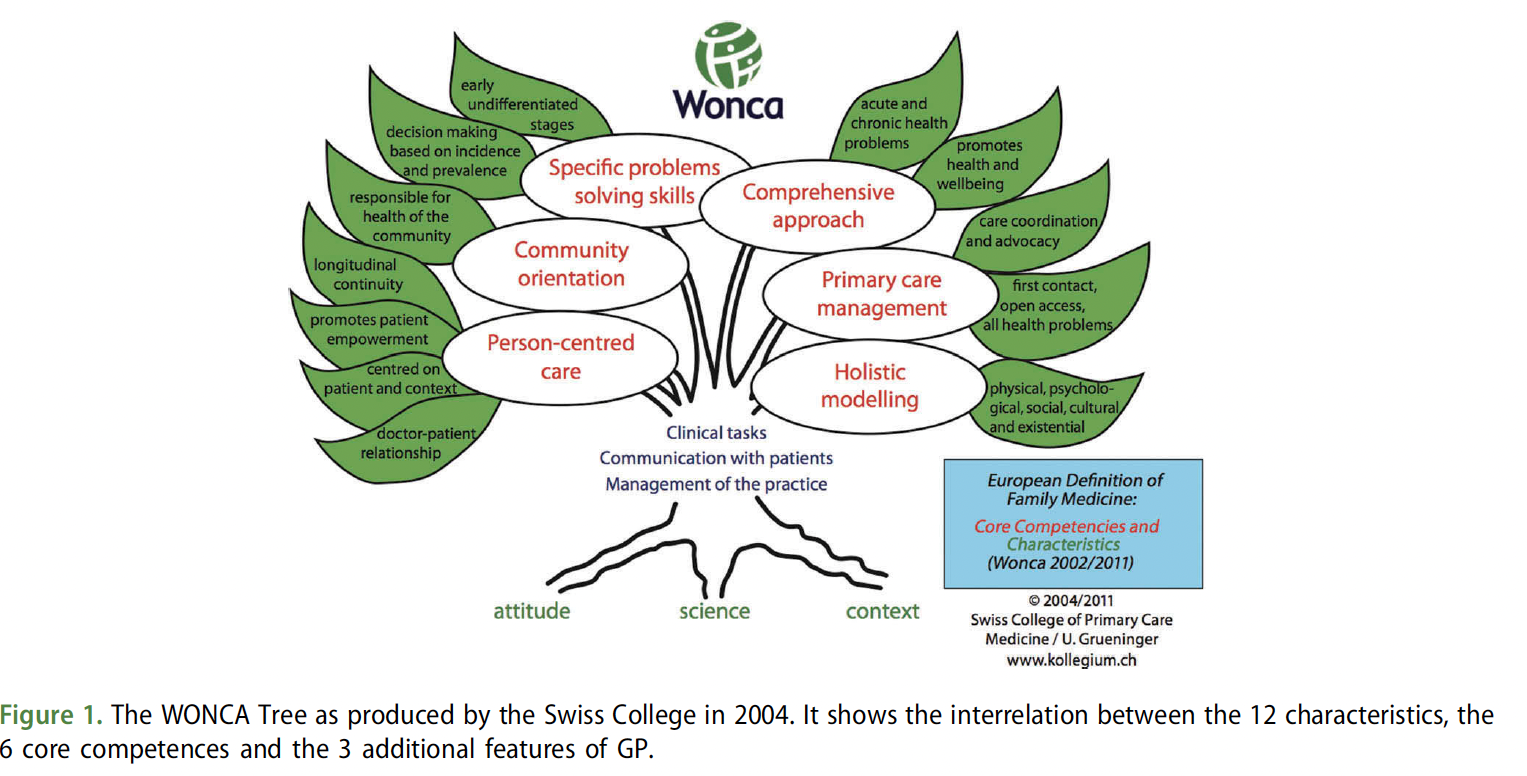 Michels NRM et al. EDUCATION FOR PRIMARY CARE
2018, VOL. 29, NO. 6, 322–326